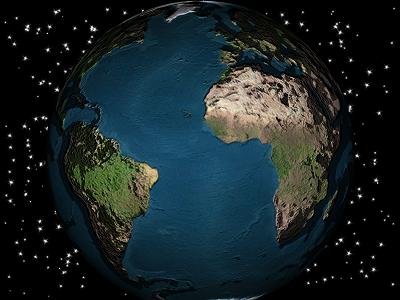 Айвен Саутолл
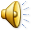 «Пусть шарик летит»
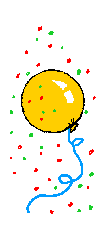 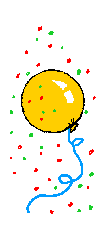 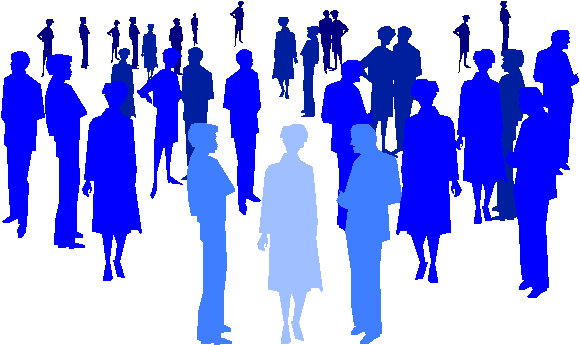 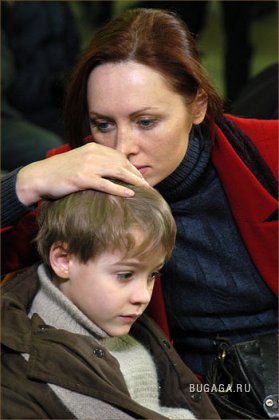 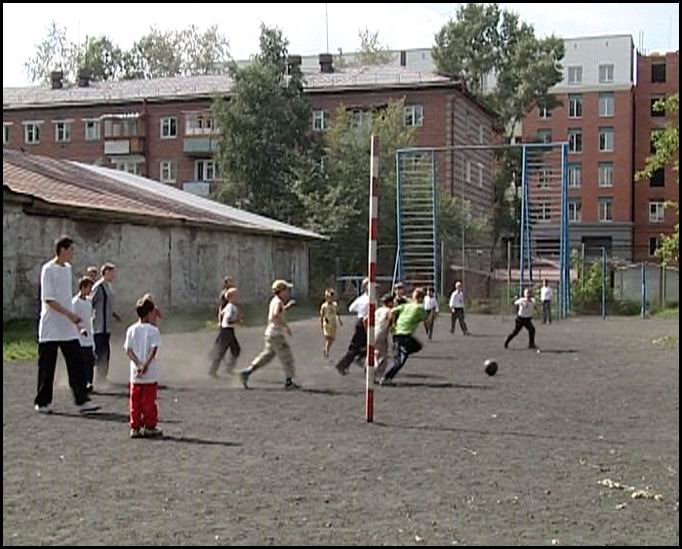 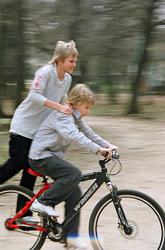 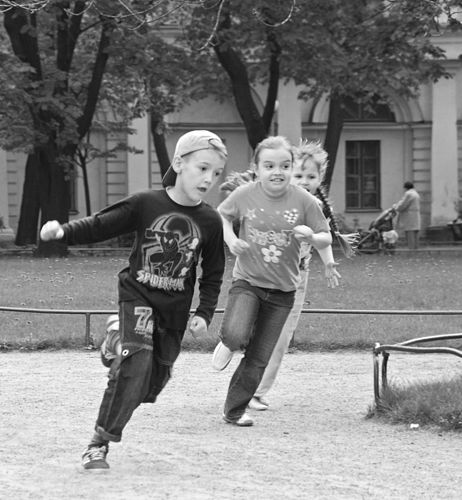 «Есть вещи, которые 
ему нельзя говорить.
Неосторожное слово может 
его сильно ранить».
« Буду делать, что хочу»
Ответ всегда один:
« Не делай! Не ходи».
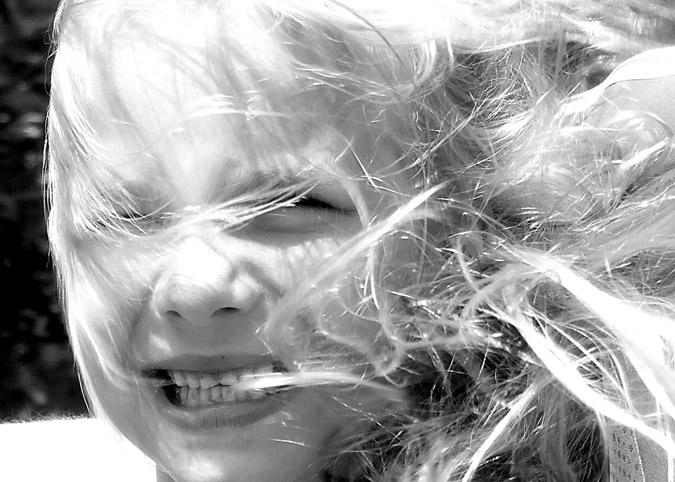 «…нельзя дразнить, нельзя 
ему говорить, что он 
чего-то не может.
И играть с ним не надо, 
если можно этого избежать».
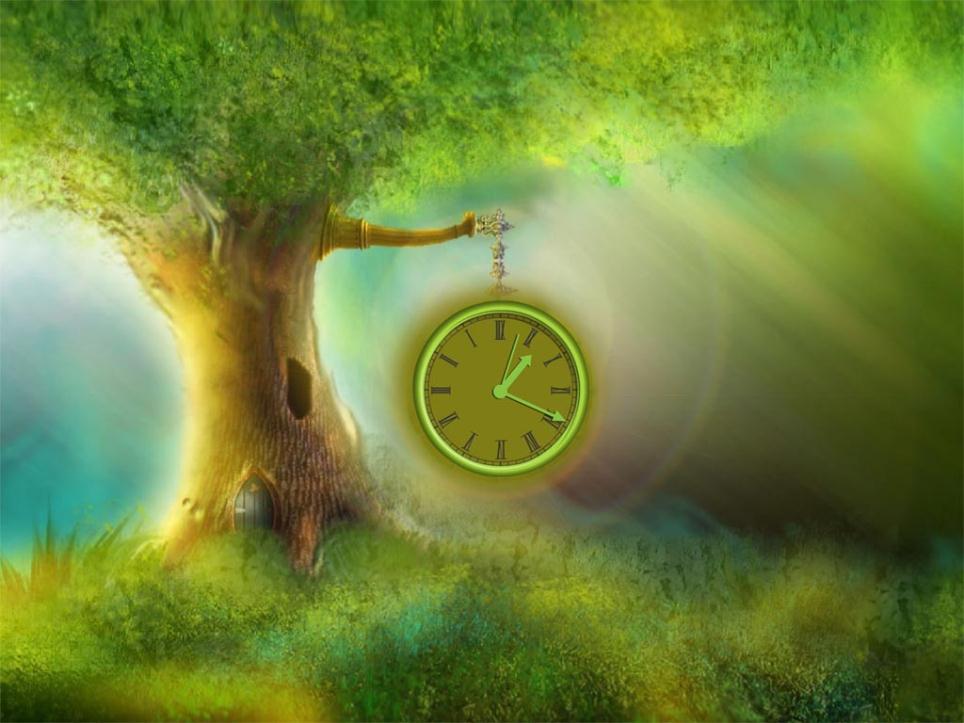 Что делать, когда 
ты не такой, как все?
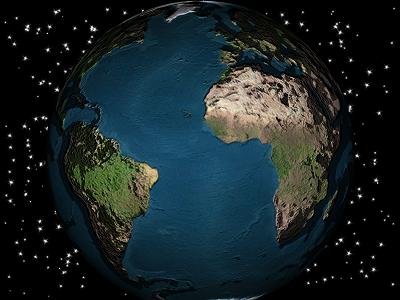 «Не позволяй 
никому мешать тебе
стать тем, кем ты 
хочешь. Все в тебе самом.
Шарик еще не шарик, 
пока не перерезали 
веревку,  и он 
не полетел».
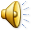 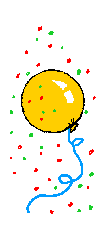